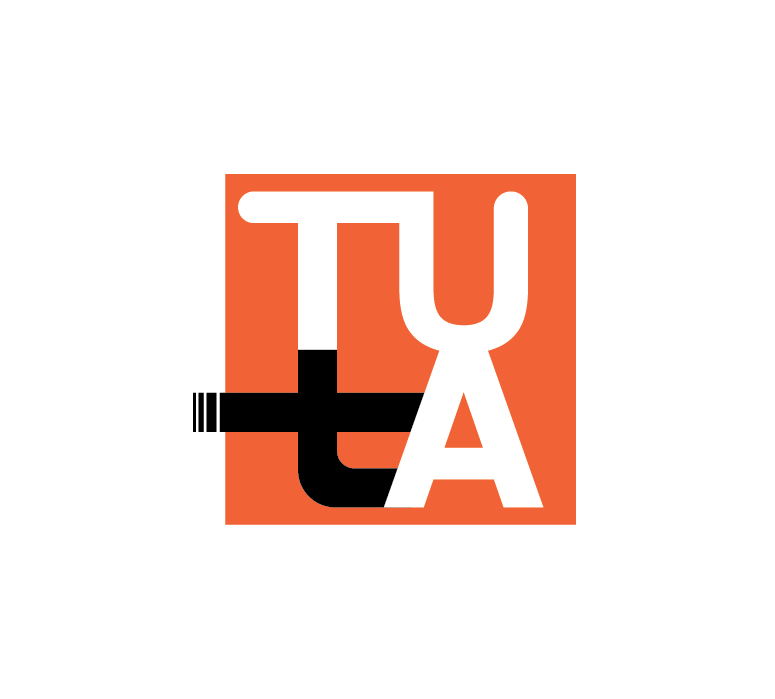 Emergent Principles and Practices of Open Science and Innovation of University Research Teams in a Digital World
Rubén Vicente Sáez - Doctoral Candidate - Aalto University and University of Valencia
Robin Gustafsson - Associate Professor of Strategic Management - Aalto University
Lieve Van den Brande - Emeritus Senior Policy Officer - European Commission
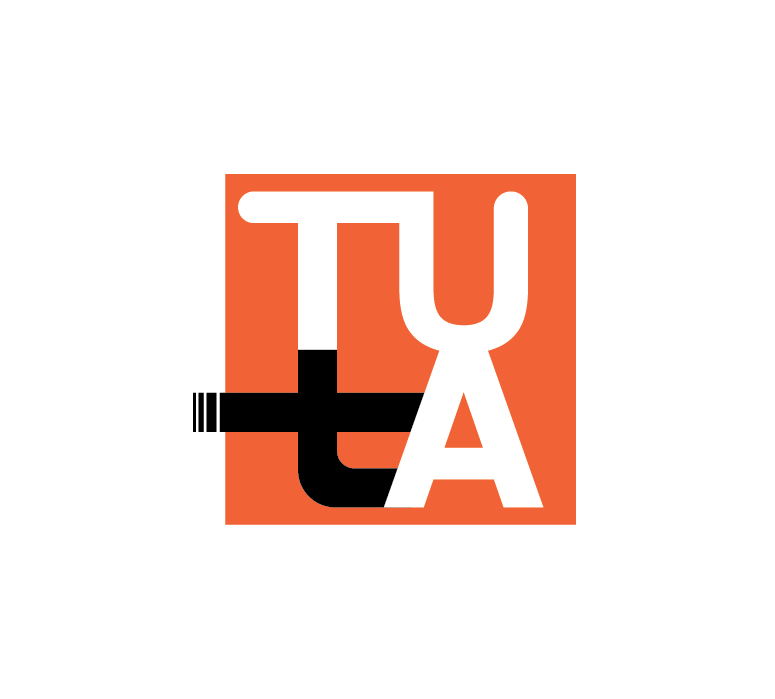 “Open Science is transparent and accessible knowledge that is shared and developed through collaborative networks”

(Vicente-Saez and Martinez-Fuentes, 2018)

https://doi.org/10.1016/j.jbusres.2017.12.043
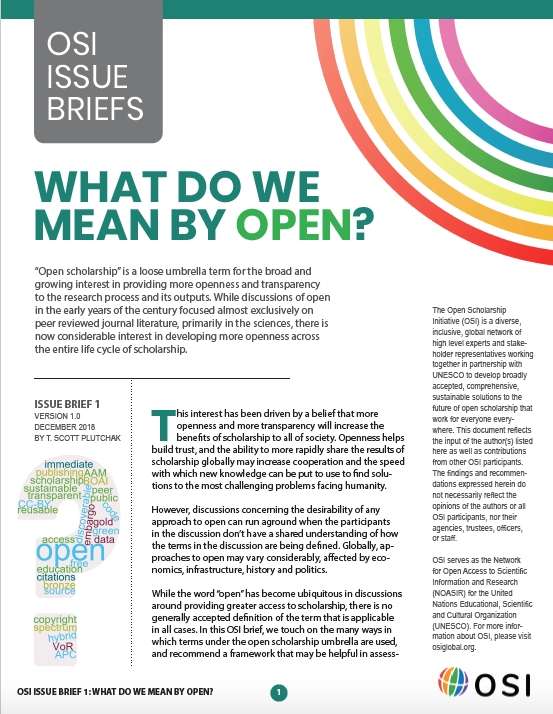 https://www.fosteropenscience.eu/node/2219                                                                                                                http://osiglobal.org/2018/11/15/osi-brief-what-do-we-mean-by-open/
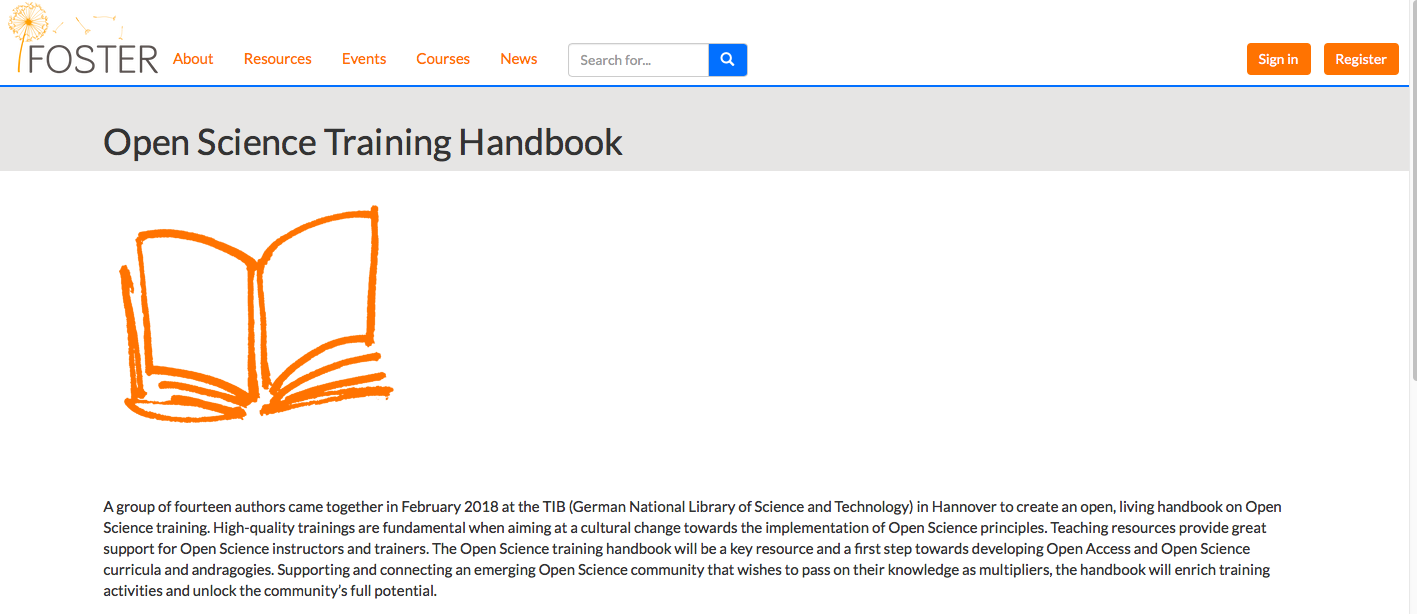 26.11.2019
2
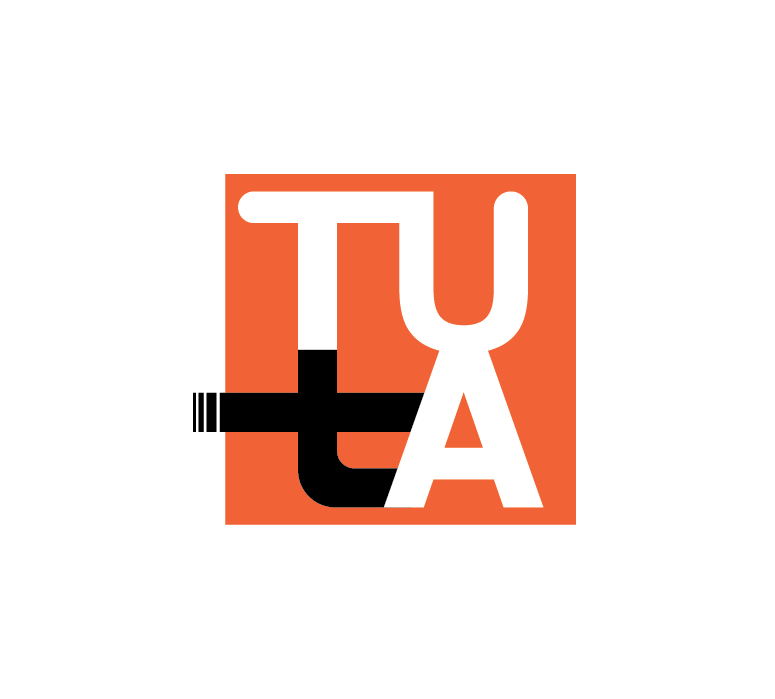 Preventing factors affecting adoption 
Intellectual property law
Lack of open science incentives in research carrier development
Lack of open science standards
Misconception of open science
Novel Practices of Open Innovation                                in a Digital World

Open science outputs as input for innovation (inbound)
Use of open science outputs (inflows of knowledge) to build and develop new innovations that solve societal, economic and cultural challenges

Sharing of open science outputs for innovation (outbound)
Sharing of open science outputs (outflows of knowledge) with the focus on enabling societal, economic and cultural value
Open Science Practices                      in a Digital World

Open sharing practices
	#open data sharing
	#open access publishing
	#open protocols
	#open repositories
	#open prototypes

Open inviting practices 
	#open collaborative tools
	#open physical labs
	#transdisciplinary research platforms
	#crowdsource practices
	#co-creation platforms
	#participatory design
Promoting factors affecting adoption 
Open science policies
Open research traditions
Open learning culture
Ideology of research team leaders
Figure 1. A conceptual model for the governance of open science and innovation at universities in a digital world
26.11.2019
3
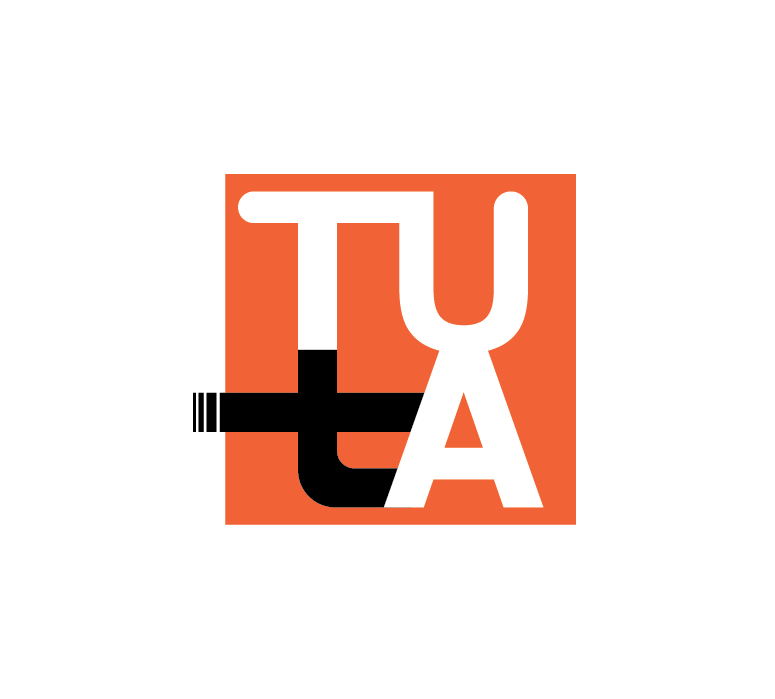 Open science, innovation, and learning are drivers of an open, visionary, and fertile university  that explores the borders of knowledge to create the future
SUGGESTIONS / CONTACTRubén Vicente SáezDoctoral Candidate Department of Industrial Engineering and Management
Aalto University, Finlandruben.vicente-saez@aalto.fi
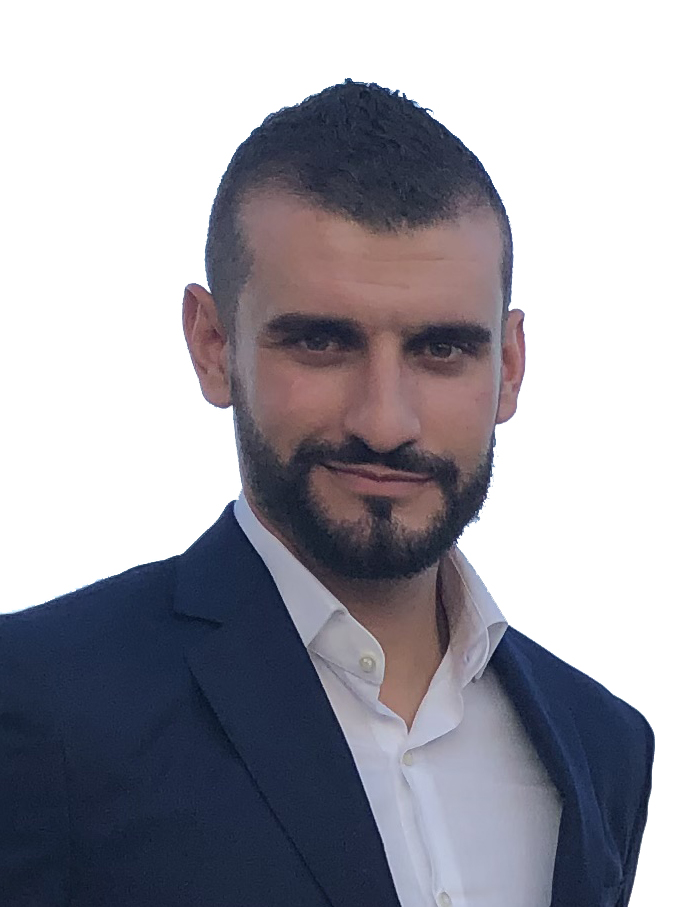